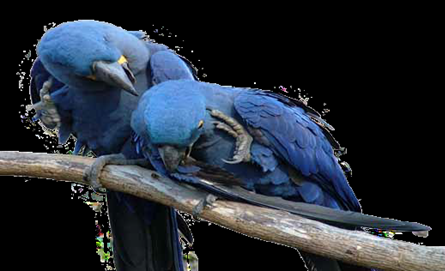 Ohje epäasiallisen kohtelun ehkäisyyn ja käsittelyyn
Materiaali esimiehille asian käsittelyn tueksi
24.10.2017
Espoo-tarina velvoittaa meidät arvostavaan vuorovaikutukseen
Espoon kaupungin työpaikoilla on nollatoleranssi kaikenlaisen häirinnän ja epäasiallisen käyttäytymisen suhteen.
Espoon kaupungilla on oma ohje häirinnän ja epäasiallisen kohtelun ehkäisyn ja käsittelyn tueksi.
Jokaisella työyhteisön jäsenellä on velvollisuus omalla toiminnallaan edistää hyvää työilmapiiriä ja vastuullista työkäyttäytymistä.
Esimiehellä on lakiin perustuva velvollisuus puuttua häirintään ja epäasialliseen kohteluun viipymättä          siitä tiedon saatuaan (viimeistään 14 vrk:n kuluessa).
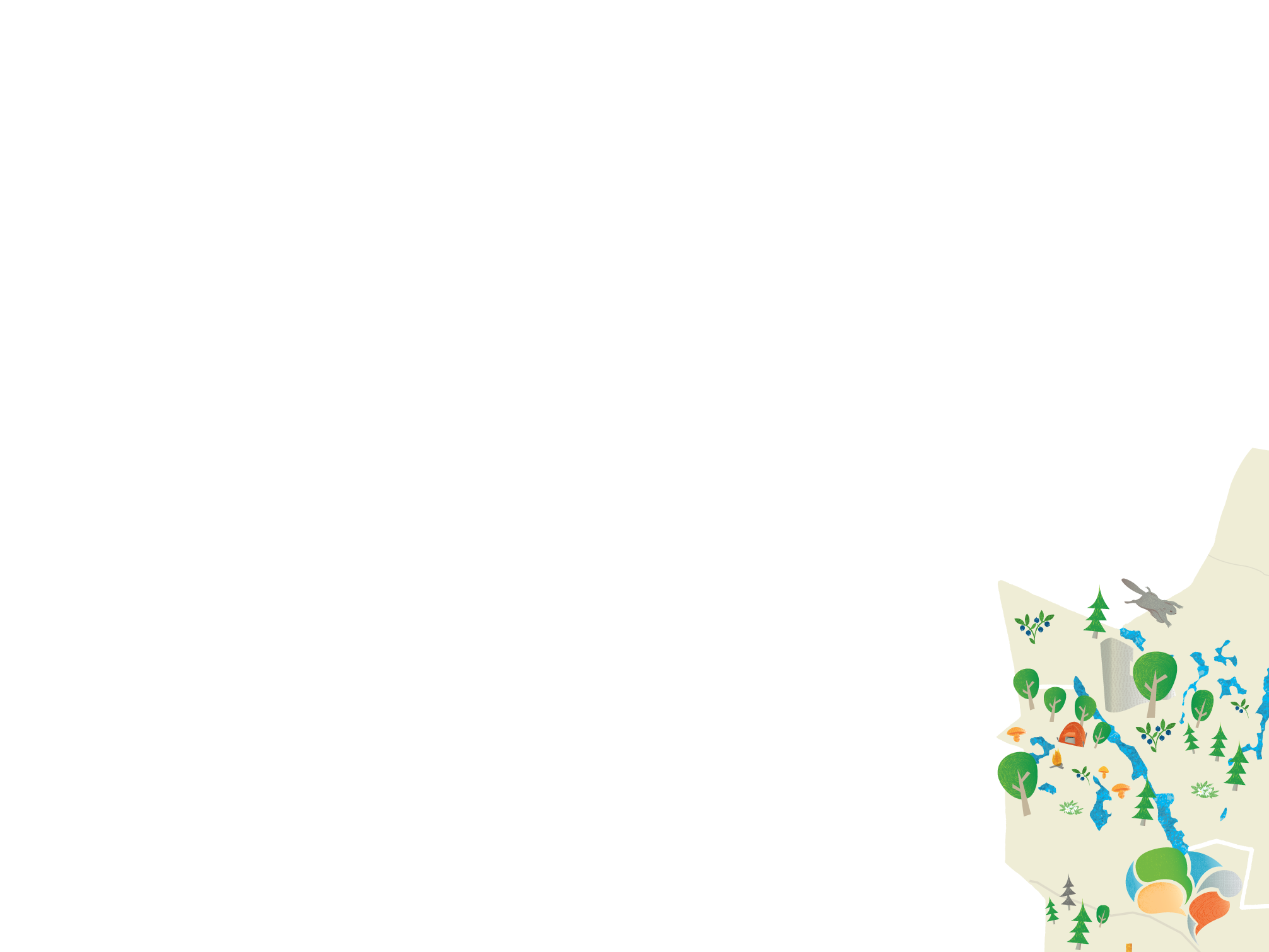 Häirinnän ja epäasiallisen kohtelun ehkäisy ja käsittely -ohje
24.10.2017
2
Ennaltaehkäisy
Esimiehen keinoja hyvän työilmapiirin luomiseen ovat esim. yhteisten tavoitteiden ja pelisääntöjen asettaminen, oikeudenmukainen ja tasapuolinen kohtelu sekä luottamuksellisen ilmapiirin tukeminen.

Esimies valvoo, että työyhteisössä käyttäydytään vastuullisesti.

Esimies vastaa, että työntekijät tuntevat häirinnän ja epäasiallisen käytöksen ehkäisyn ja käsittelyn toimintamallin ja ohjeet.
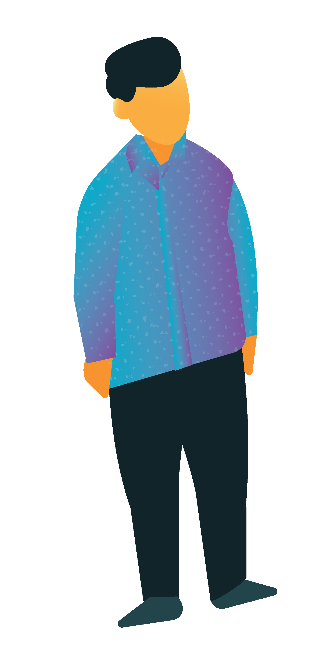 Häirinnän ja epäasiallisen kohtelun ehkäisy ja käsittely -ohje
24.10.2017
3
Huolehdi työyhteisöstä!
Hyvän yhteistyön edellytyksiä työyhteisössä

Yhteiset pelisäännöt
Mahdollisuus yhteiselle keskustelulle
Luottamuksellinen ilmapiiri
Avoimuus vuorovaikutuksessa
Arvostus ja tasa-arvoisuus
Oikeudenmukaisuus ja tasapuolisuus
Kuulluksi tuleminen ja läsnäolo
Ongelmien tunnistaminen
Yhteiset tavoitteet
Toiminnan kehittäminen yhteistyössä
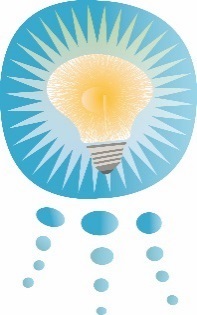 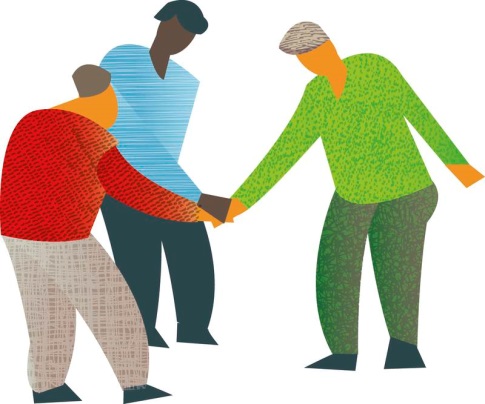 Häirinnän ja epäasiallisen kohtelun ehkäisy ja käsittely -ohje
24.10.2017
4
Minkälaista on vastuullinen ja ammatillinen työkäyttäytyminen?
Tukee työn tekemistä ja yhteistyön sujumista
Sisältää vastuullisuuden työstä ja  vuorovaikutuksesta
Toiminta ja käyttäytyminen suuntautuu ensisijaisesti työn tekemiseen ja oman työn, työyhteisön ja organisaation tavoitteiden saavuttamiseen
Kaikilta työpaikan jäseniltä edellytetään arvostavaa vuorovaikutusta, hyviä käytöstapoja sekä toisen ihmisen kunnioittamista tämän asemasta, persoonasta tai työtehtävästä riippumatta
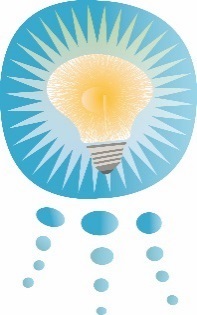 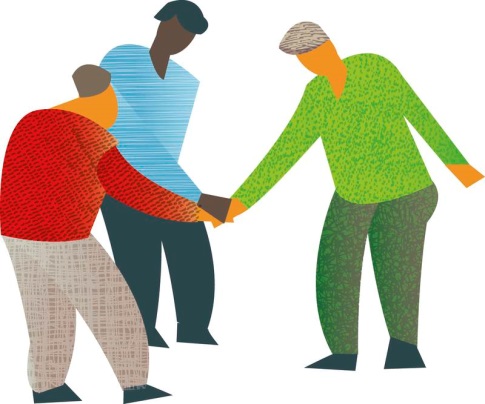 Häirinnän ja epäasiallisen kohtelun ehkäisy ja käsittely -ohje
24.10.2017
5
Mikä on työturvallisuuslain (TtL 28 §) mukaan häirintää ja epäasiallista kohtelua
Jotta käytös voidaan katsoa häirinnäksi ja epäasialliseksi kohteluksi, tulee käytöksen aiheuttaa työturvallisuuslain mukaan terveydelle tai turvallisuudelle haittaa tai vaaraa. 

Laissa tarkoitettu häirintä on järjestelmällistä ja jatkuvaa kielteistä toimintaa tai käyttäytymistä.
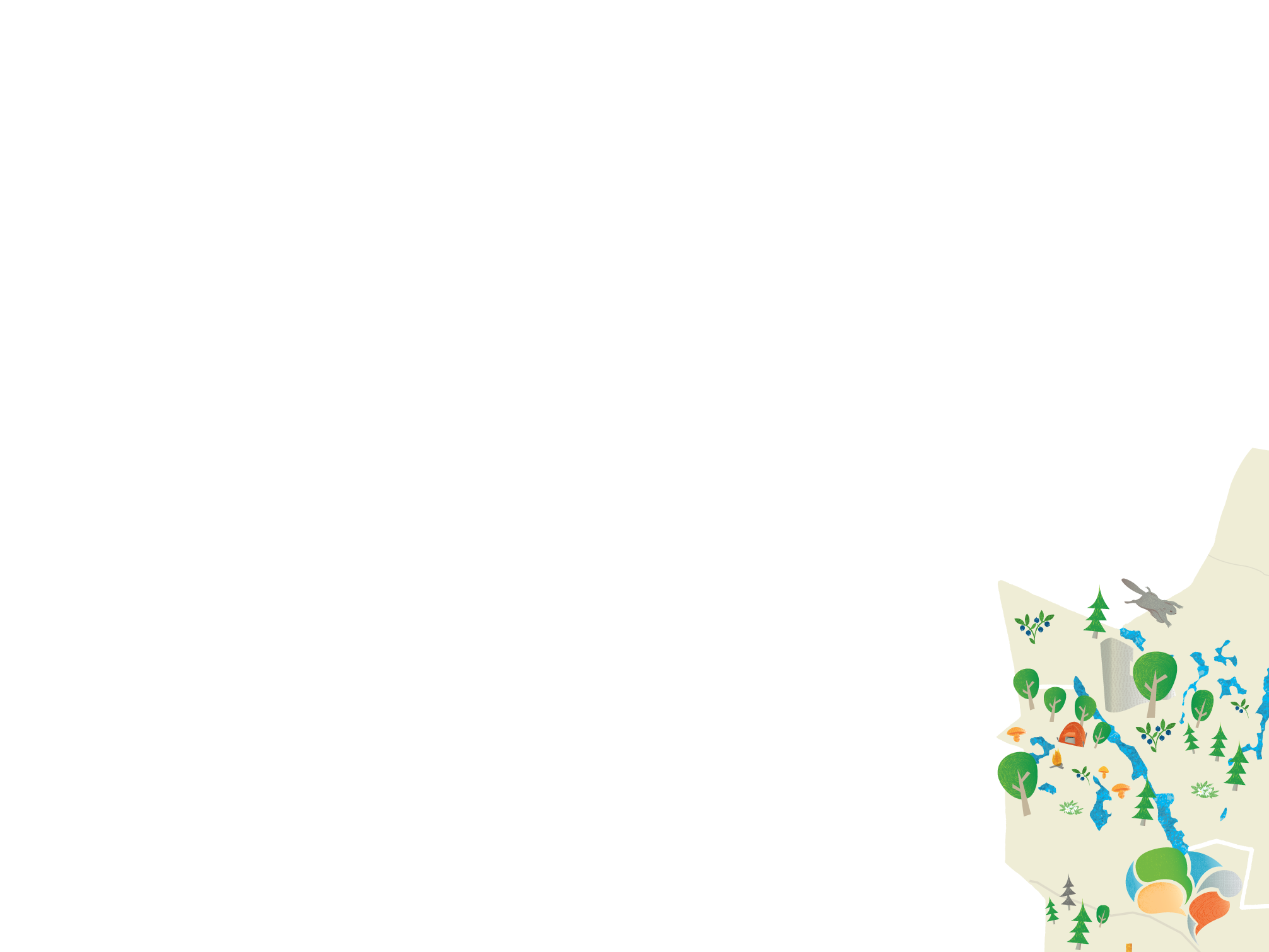 Häirinnän ja epäasiallisen kohtelun ehkäisy ja käsittely -ohje
24.10.2017
6
Työturvallisuuslaissa (TtL § 28) tarkoitettu häirintä ja epäasiallinen kohtelu voi olla esimerkiksi 1/2
toistuvaa uhkailua
pelottelua
ilkeitä ja vihjailevia viestejä
väheksyvää ja pilkkaavaa puhetta
työnteon jatkuva perusteetonta arvostelua ja vaikeuttamista
maineen tai aseman kyseenalaistamista
työyhteisöstä eristämistä
seksuaalista häirintää (jolloin yksittäinen   tekokin voi täyttää lain tunnusmerkit)
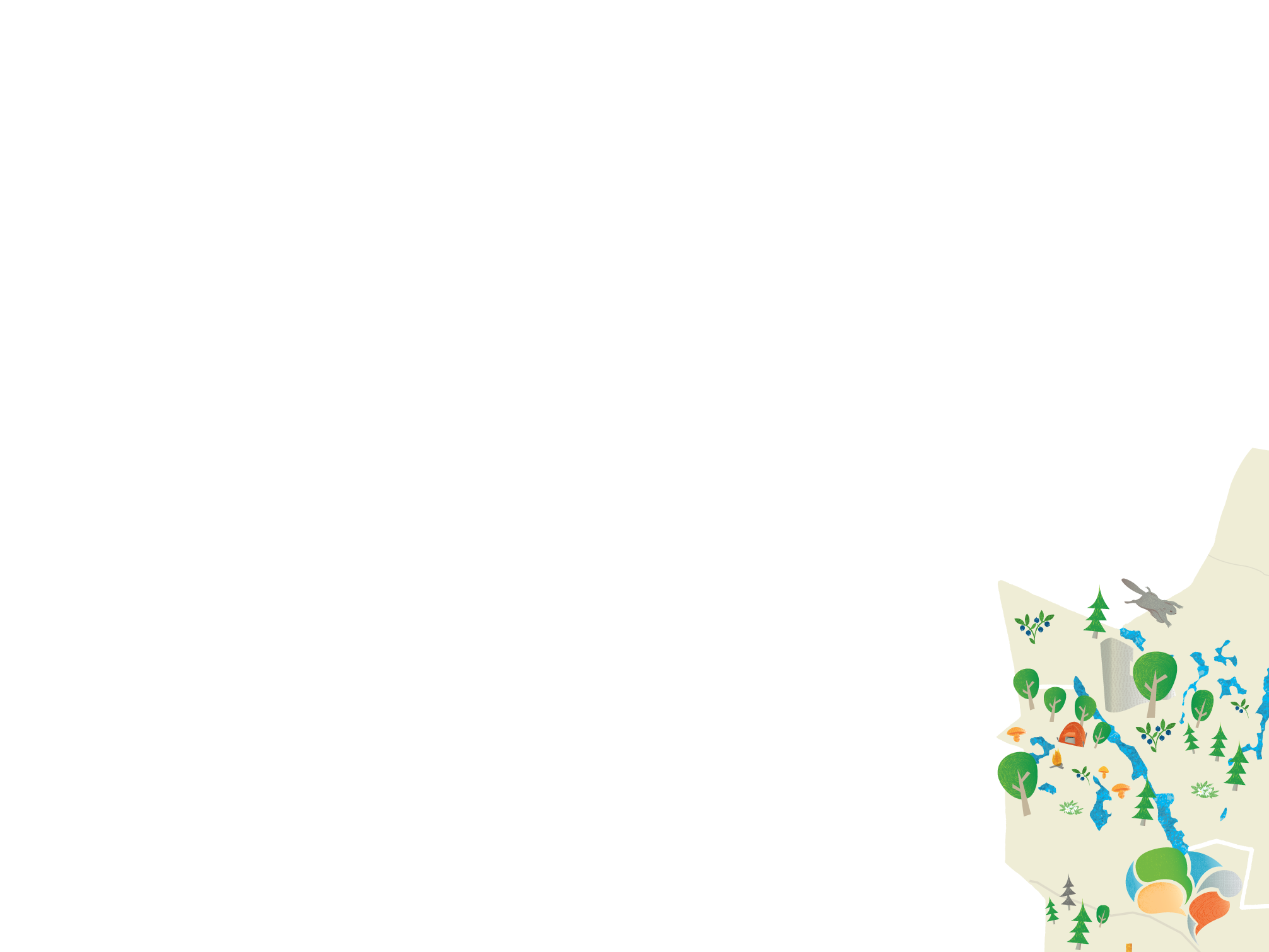 Häirinnän ja epäasiallisen kohtelun ehkäisy ja käsittely -ohje
24.10.2017
7
Työturvallisuuslaissa (TtL § 28) tarkoitettu häirintä ja epäasiallinen kohtelu voi olla esimerkiksi 2/2
Työturvallisuuslaissa tarkoitettuun häirintään ja epäasialliseen käytökseen voi joissain tapauksissa liittyä työnjohto-oikeuden väärinkäyttöä. 

Esimerkiksi toistuva perusteeton puuttuminen työntekoon, työtehtävien laadun tai määrän perusteeton muuttaminen, epäasiallinen työnjohtovallan käyttäminen tai perusteettomien käskyjen antaminen.
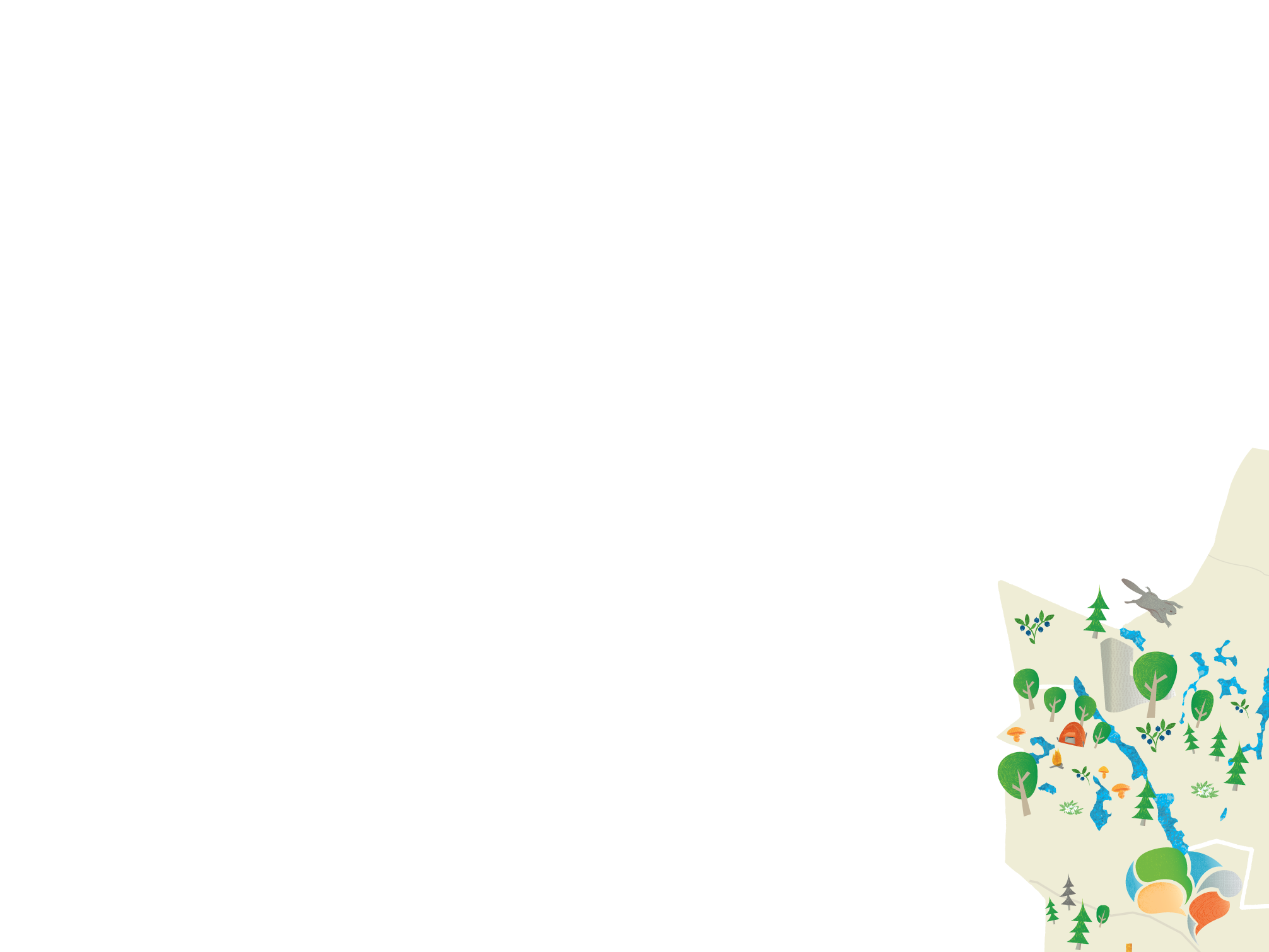 Häirinnän ja epäasiallisen kohtelun ehkäisy ja käsittely -ohje
24.10.2017
8
Mikä taas ei ole työturvallisuuslaissa (TtL § 28) tarkoitettua häirintää ja epäasiallista kohtelua 1/3
Kaikki työpaikalla esiintyvä kielteinen käyttäytyminen ei ole työturvallisuuslaissa tarkoitettua terveydelle vaaraa aiheuttavaa häirintää tai muuta epäasiallista kohtelua.
Esimerkiksi yksittäiset lievät teot, kuten satunnainen sopimaton kielenkäyttö tai erimielisyydet, eivät ole laissa tarkoitettua kiellettyä häirintää, vaikka niistä aiheutuisikin pahaa mieltä. 
Esimiehen tulee pyrkiä ehkäisemään / selvittämään   myös tällainen kohtelu, sillä pitkään jatkuneena se         voi muodostua työturvallisuuslain mukaiseksi         kielletyksi epäasialliseksi häirinnäksi tai kohteluksi.
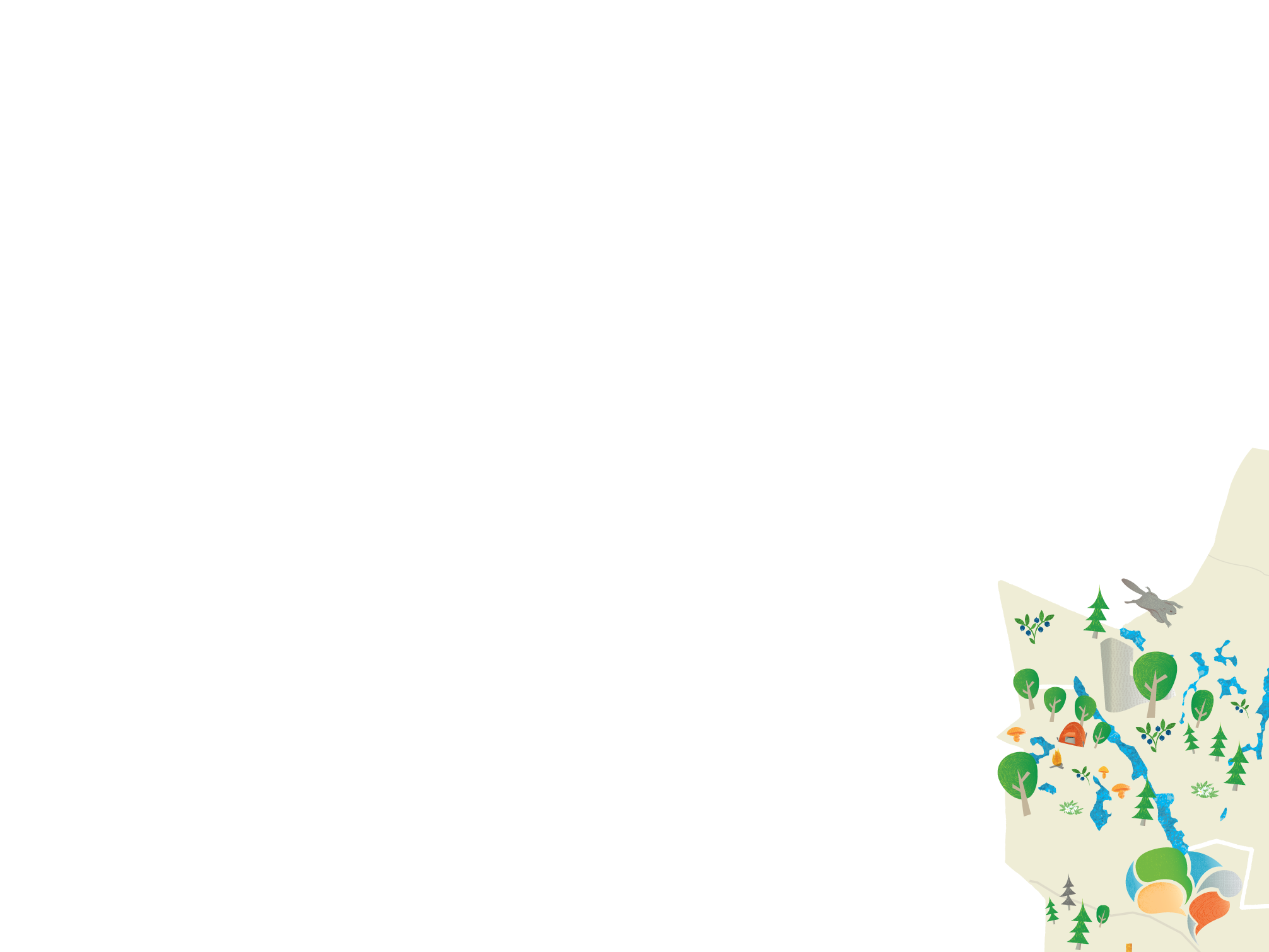 Häirinnän ja epäasiallisen kohtelun ehkäisy ja käsittely -ohje
24.10.2017
9
Mikä taas ei ole työturvallisuuslaissa (TtL § 28) tarkoitettua häirintää ja epäasiallista kohtelua 2/3
Esimiehen työnjohto-oikeuden käyttäminen, kuten esimerkiksi perustellut määräykset, päätökset, puuttuminen työsuoritukseen, kurinpidolliset toimenpiteet ja muut vastaavat, eivät ole laissa kiellettyä häirintää, vaikka työntekijä saattaisikin kokea esimiehen toimenpiteet epämiellyttäviksi.
Työnantajalla on oikeus suunnitella, johtaa ja valvoa työntekoa. Esimiehellä on toimivalta päättää työtehtävien laadusta, laajuudesta ja työtavoista sekä työpaikan menettelytavoista.
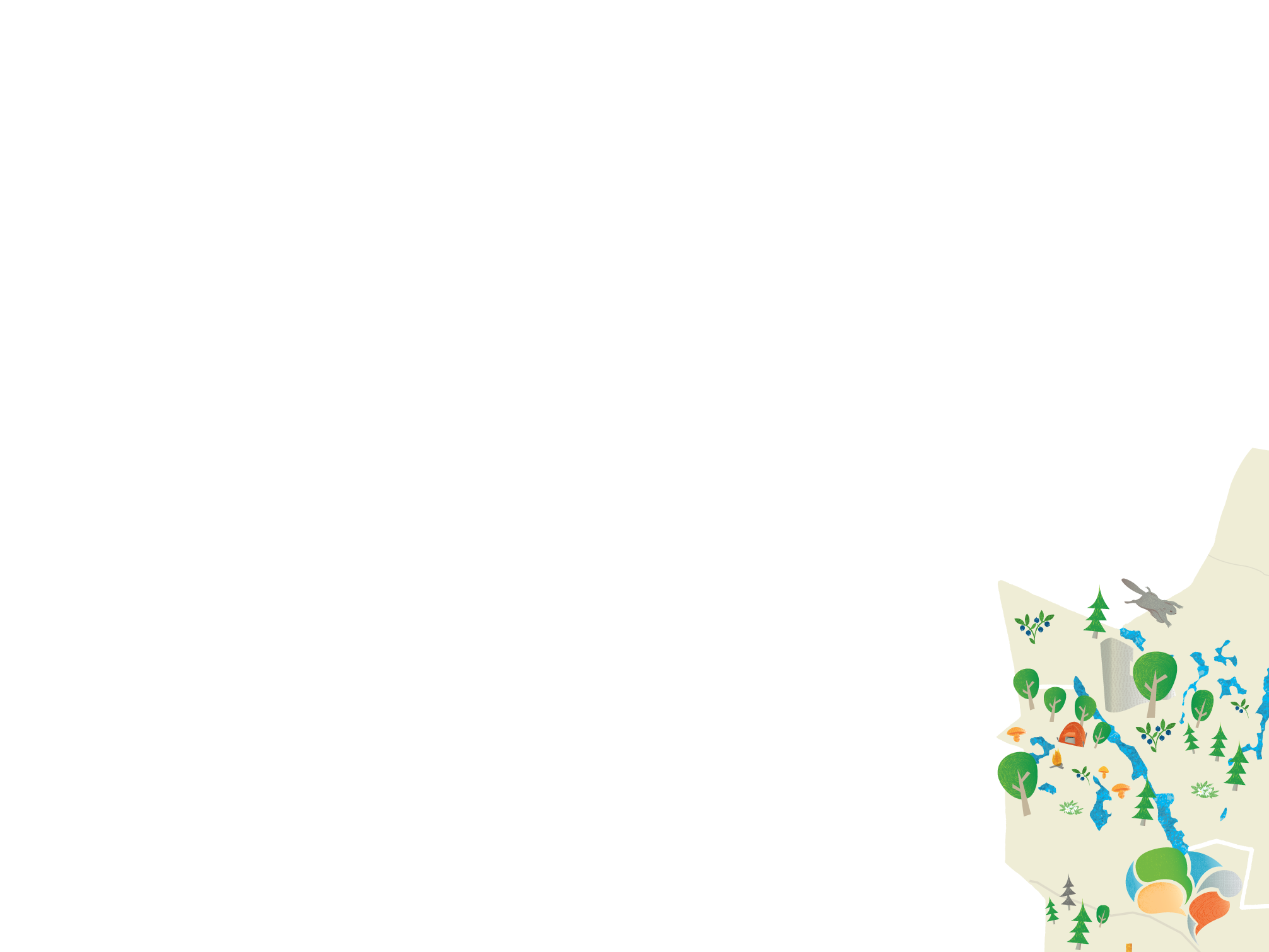 Häirinnän ja epäasiallisen kohtelun ehkäisy ja käsittely -ohje
24.10.2017
10
Mikä taas ei ole työturvallisuuslaissa (TtL 28 §) tarkoitettua häirintää ja epäasiallista kohtelua 3/3
Työtoverien keskinäisistä etu- tai muista ristiriidoista johtuvat konfliktit
Työpaikalla tapahtuvien muutosten aiheuttama epävarmuus
Perusteltujen kurinpitotoimien kohdistaminen työntekijään
Henkilön ohjaaminen terveydelliseen työkyvyn arviointiin silloin, kun esimies on huolestunut työntekijän työkyvystä. 
Ongelmien (esim. toistuva myöhästely) käsittely
Keskustelu esimiehen kanssa työkyvystä tai usein toistuvista sairauspoissaoloista (varhainen tuki)
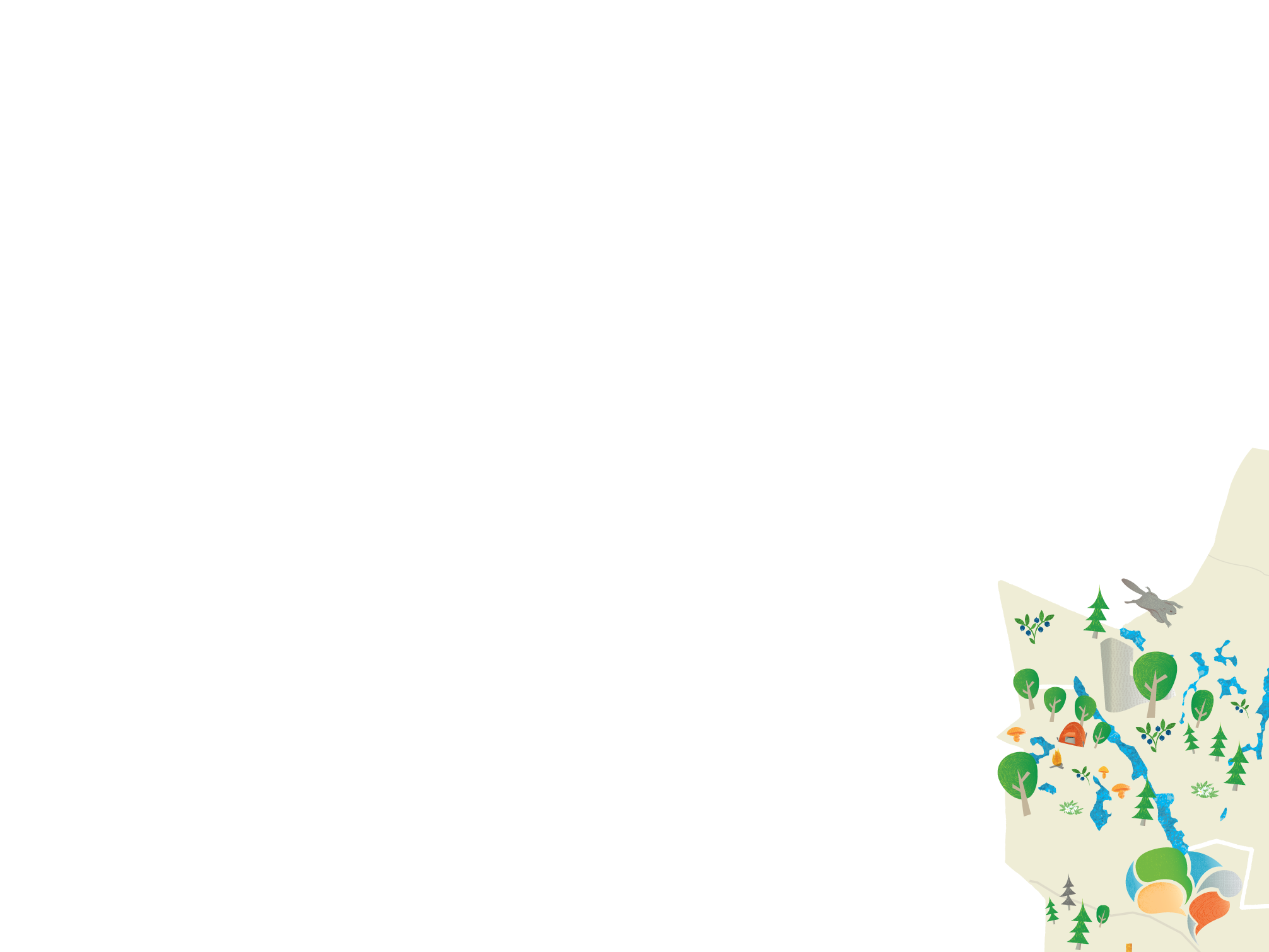 Häirinnän ja epäasiallisen kohtelun ehkäisy ja käsittely -ohje
24.10.2017
11
Käytännön ohjeita häirinnän ehkäisyyn ja siihen puuttumiseen
Esimiehellä on velvollisuus (TtL § 28) viipymättä puuttua tilanteeseen (viimeistään 14 vrk:n kuluessa), mikäli hän itse havaitsee häirintää / epäasiallista käytöstä tai hänen tietoonsa tulee epäily häirinnästä / epäasiallisesta käytöksestä.
Työnantajan passiivisuus voi olla myös työturvallisuuslain mukaisten velvoitteiden laiminlyöntiä
Puuttuminen tapahtuu työnantajajohtoisesti: vastuu tilanteen selvittämisestä on aina esimiehellä, joka  päättää tarvittavista toimenpiteistä.
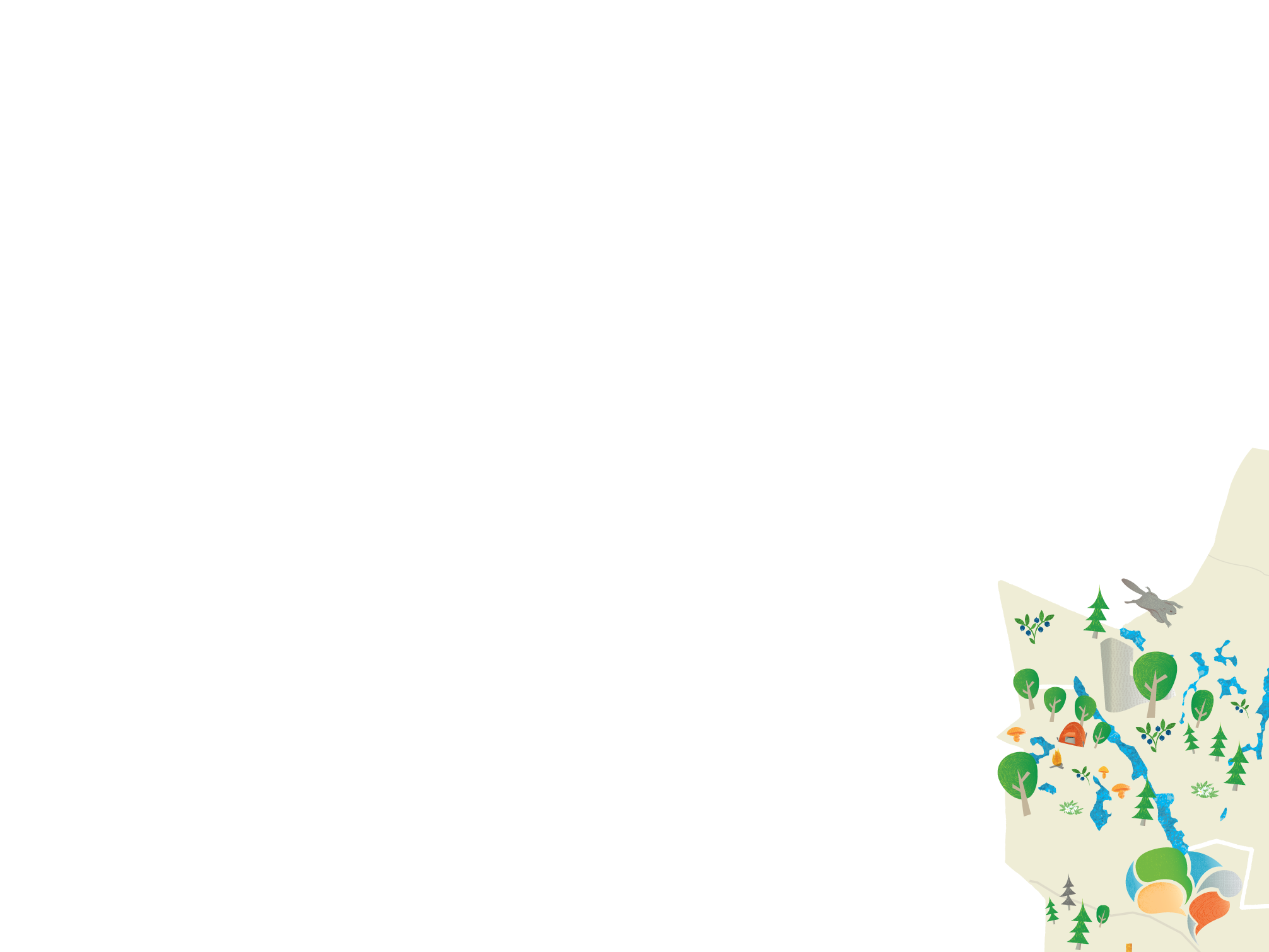 Häirinnän ja epäasiallisen kohtelun ehkäisy ja käsittely -ohje
24.10.2017
12
Käytännön ohjeita häirinnän ehkäisyyn ja siihen puuttumiseen
Huolellinen kirjaaminen ja dokumentaatio epäillyissä häirintätapauksissa on tärkeää mm. siitä syystä, että sillä voidaan tarvittaessa osoittaa tilanteeseen puuttuminen. 
Esimiehellä on oikeus ja velvollisuus arvioida tarvittavat ja käytettävissä olevat keinot tapauskohtaisesti.
Tutustu huolella Essistä löytyvään ohjeeseen: Ohje häirinnän ja epäasiallisen kohtelun ehkäisyyn ja käsittelyyn.
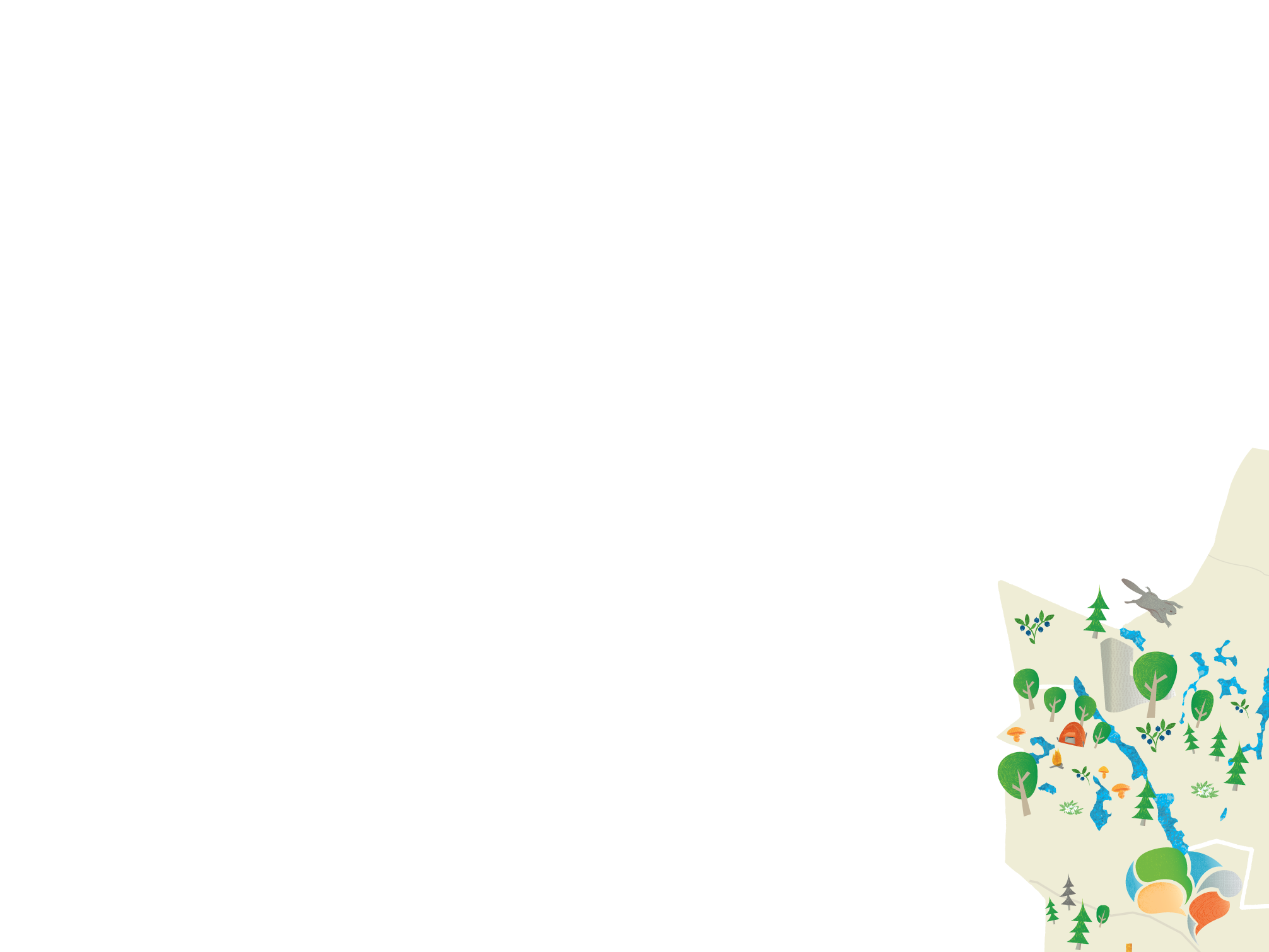 Häirinnän ja epäasiallisen kohtelun ehkäisy ja käsittely -ohje
24.10.2017
13
Häirintäilmoitukseen liittyvä käsittelyprosessi
Koettu häirintä tai epäasiallinen kohtelu tulee selvittää ensisijaisesti työpaikalla: siellä, missä se on tapahtunut. 










	Esimies		Häiritsijäksi 	Häirintää
			epäilty		kokenut
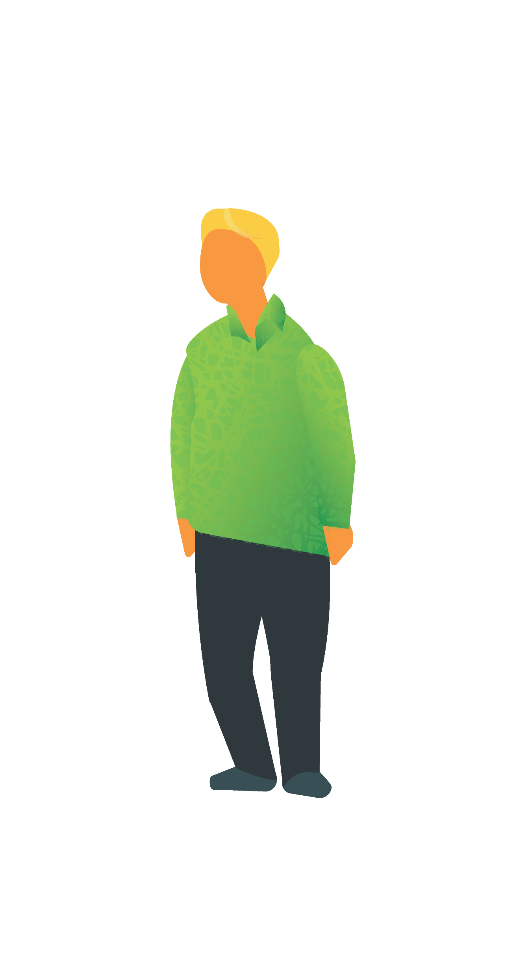 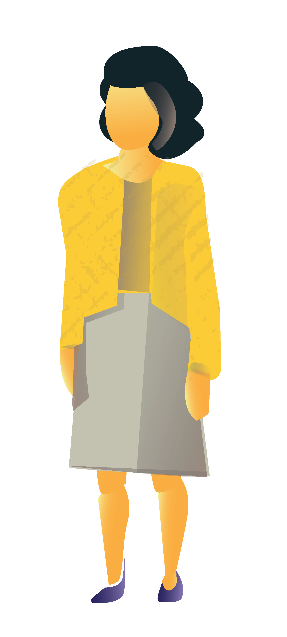 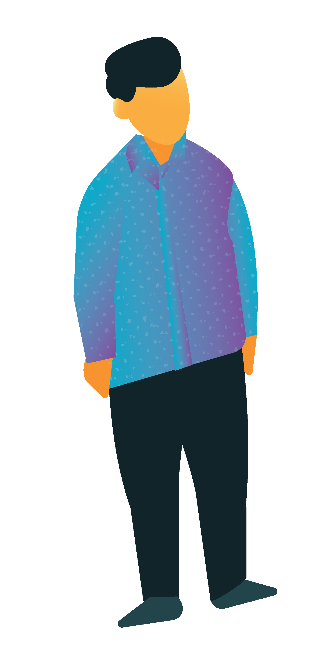 Häirinnän ja epäasiallisen kohtelun ehkäisy ja käsittely -ohje
24.10.2017
14
Häirintäilmoitukseen liittyvä käsittelyprosessi 1
Jos työntekijä kokee joutuneensa epäasiallisen kohtelun tai häirinnän kohteeksi, hänen tulee ottaa asia heti puheeksi epäasiallisesti käyttäytyvän kanssa ja pyytää häntä lopettamaan huono käyttäytyminen.
Häirinnän ja epäasiallisen kohtelun ehkäisy ja käsittely -ohje
24.10.2017
15
Häirintäilmoitukseen liittyvä käsittelyprosessi 2
Jos huono käyttäytyminen jatkuu, häirintää kokenut ilmoittaa asiasta esimiehelle. Esimies pyytää häirintää kokeneelta kirjallisen selvityksen tapahtuneesta (lomake A) ja varaa keskusteluajan hänen kanssaan.
Häirinnän ja epäasiallisen kohtelun ehkäisy ja käsittely -ohje
24.10.2017
16
Häirintäilmoitukseen liittyvä käsittelyprosessi 3
Häirintää kokenut toimittaa lomakkeen A esimiehelle. He käyvät ilmoituksen läpi. 

Mikäli häiritsijäksi epäilty on esimies, tulee häirintää kokeneen kääntyä ylemmän esimiehen puoleen.
Häirinnän ja epäasiallisen kohtelun ehkäisy ja käsittely -ohje
24.10.2017
17
Häirintäilmoitukseen liittyvä käsittelyprosessi 4
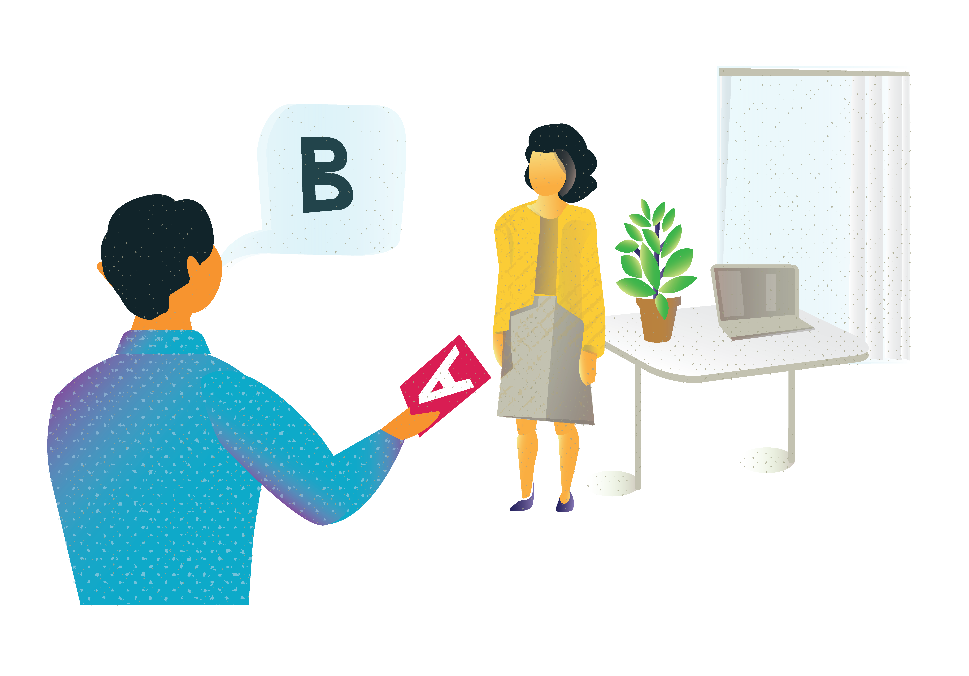 Esimies toimittaa selvityksen (lomake A) häiritsijäksi epäilylle ja varaa hänelle mahdollisuuden antaa kirjallinen vastine ilmoitukseen (häiritsijäksi epäilty täyttää lomakkeen B).
Häirinnän ja epäasiallisen kohtelun ehkäisy ja käsittely -ohje
24.10.2017
18
Häirintäilmoitukseen liittyvä käsittelyprosessi 5
Esimies varaa keskusteluajan häiritsijäksi epäillyn kanssa n. viikon päähän selvityksen (lomake A) toimittamisesta.
Häirinnän ja epäasiallisen kohtelun ehkäisy ja käsittely -ohje
24.10.2017
19
Häirintäilmoitukseen liittyvä käsittelyprosessi 6
Osapuolet voivat halutessaan ottaa keskustelutilaisuuteen mukaan valitsemansa henkilön, esim. työsuojeluvaltuutetun.
Esimies toimittaa molemmille osapuolille häirintäilmoituslomakkeet (A ja B) ja kutsuu heidät yhteiseen keskustelutilaisuuteen.
Häirinnän ja epäasiallisen kohtelun ehkäisy ja käsittely -ohje
24.10.2017
20
Häirintäilmoitukseen liittyvä käsittelyprosessi 7 a
Yhteisen keskustelutilaisuuden tavoitteena on ensisijaisesti selvittää, onko häirintää tai epäasiallista kohtelua tapahtunut, sovitella asia osapuolten kesken ja sopia tarvittavista toimenpiteistä tilanteen korjaamiseksi. 
Esimies antaa perustellun ratkaisun kuultuaan osapuolia. Ratkaisu (lomake C) annetaan tiedoksi asianosaisille; osapuolille sekä mahdollisesti muille prosessissa mukana olleille, kuten luottamusmiehelle, työsuojeluvaltuutetulle ja työterveyshuollon edustajalle.
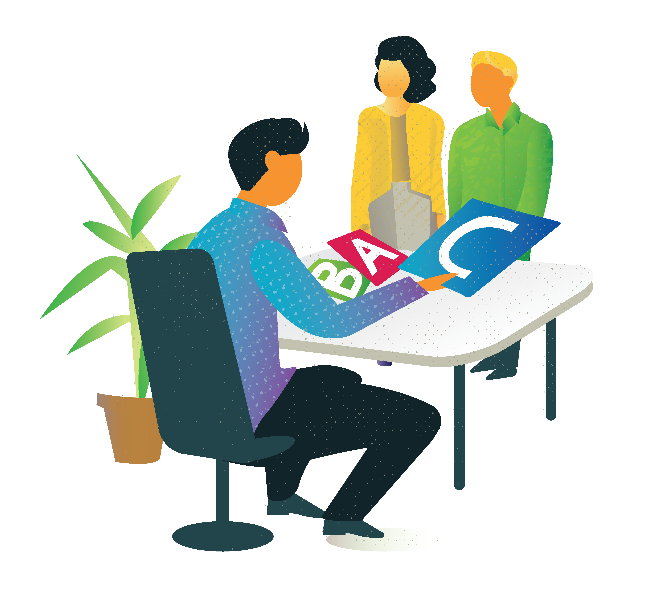 Häirinnän ja epäasiallisen kohtelun ehkäisy ja käsittely -ohje
24.10.2017
21
Häirintäilmoitukseen liittyvä käsittelyprosessi 7 b
Jos esimies katsoo ratkaisussaan, ettei asiassa ole kyse häirinnästä / epäasiallisesta kohtelusta, tulee tämä kirjata päätökseen ja perustella selkeästi asianosaisille. 
Mikäli esimies katsoo ratkaisussaan, että kysymys on häirinnästä / epäasiallisesta kohtelusta, tulee tämä kirjata päätökseen ja perustella selkeästi asianosaisille. Tämän lisäksi esimiehen tulee kieltää kyseinen toiminta työpaikalla ja ryhtyä tarvittaviin toimenpiteisiin tilanteen korjaamiseksi. HUOM! Kurinpitotoimet ovat pääsääntöisesti aina esimiehen ja työntekijän välisiä asioita. Niitä ei kirjata C-lomakkeelle. 
Esimies sopii seurantapalaverin asianosaisten kanssa.
Häirinnän ja epäasiallisen kohtelun ehkäisy ja käsittely -ohje
24.10.2017
22
Häirintäilmoitukseen liittyvä käsittelyprosessi 8
Esimies kirjoittaa järjestetyistä tilaisuuksista muistion (lomake D) itselleen / työnantajan käyttöön, johon kirjataan mm. käydyn keskustelun sisältö pääpiirteissään, johtopäätökset, esimiehen päättämät toimenpiteet sekä annetut ohjeet ja määräykset. Muistion liitteeksi tulee liittää häirintäilmoituslomake kokonaisuudessaan. 
Prosessin aikana syntynyt materiaali on luotta-muksellista ja esimies on vastuussa kertyneen dokumentaation (esimerkiksi häirintäilmoitus, vastineet, tilaisuuksista laaditut muistiot ja pöytä-kirjat, asian ratkaisu sekä muu mahdollinen kirjal-linen materiaali) asianmukaisesta säilyttämisestä ja arkistoimisesta. Asianmukainen säilytysaika on 10 vuotta.
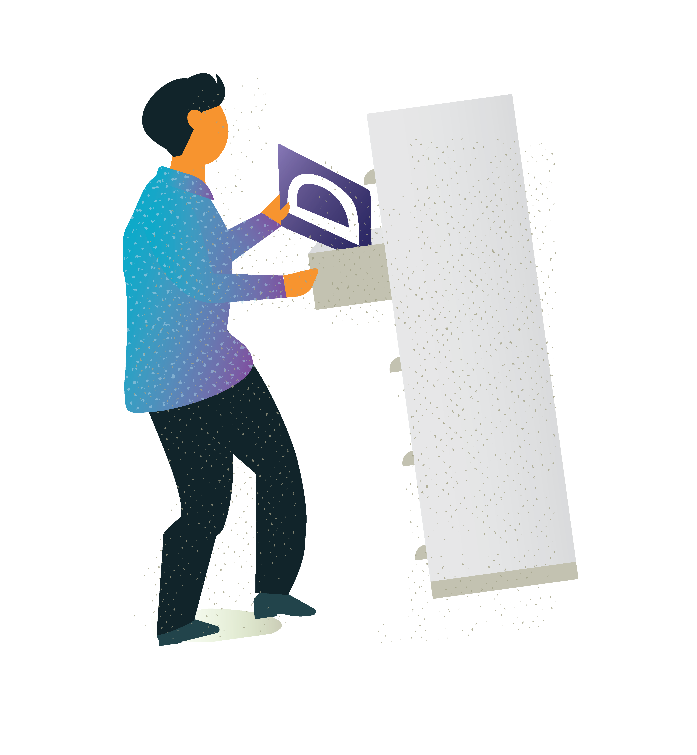 Häirinnän ja epäasiallisen kohtelun ehkäisy ja käsittely -ohje
24.10.2017
23
Häirintäilmoitukseen liittyvä käsittelyprosessi 9
Esimies seuraa tilannetta ja varmistaa, että sovitut toimenpiteet toteutuvat. Mikäli tilanne ei korjaannu tai sovituista asioista ei ole pidetty kiinni, esimiehellä on velvollisuus ryhtyä tarvittaviin toimenpiteisiin kuten kurinpidollisiin toimenpiteisiin. 
Osapuolten kesken tai koko työyhteisössä voi olla tarkoituksenmukaista käynnistää sovittelutoiminta, jolla varmistetaan toimiva yhteistyö.
Häirinnän ja epäasiallisen kohtelun ehkäisy ja käsittely -ohje
24.10.2017
24
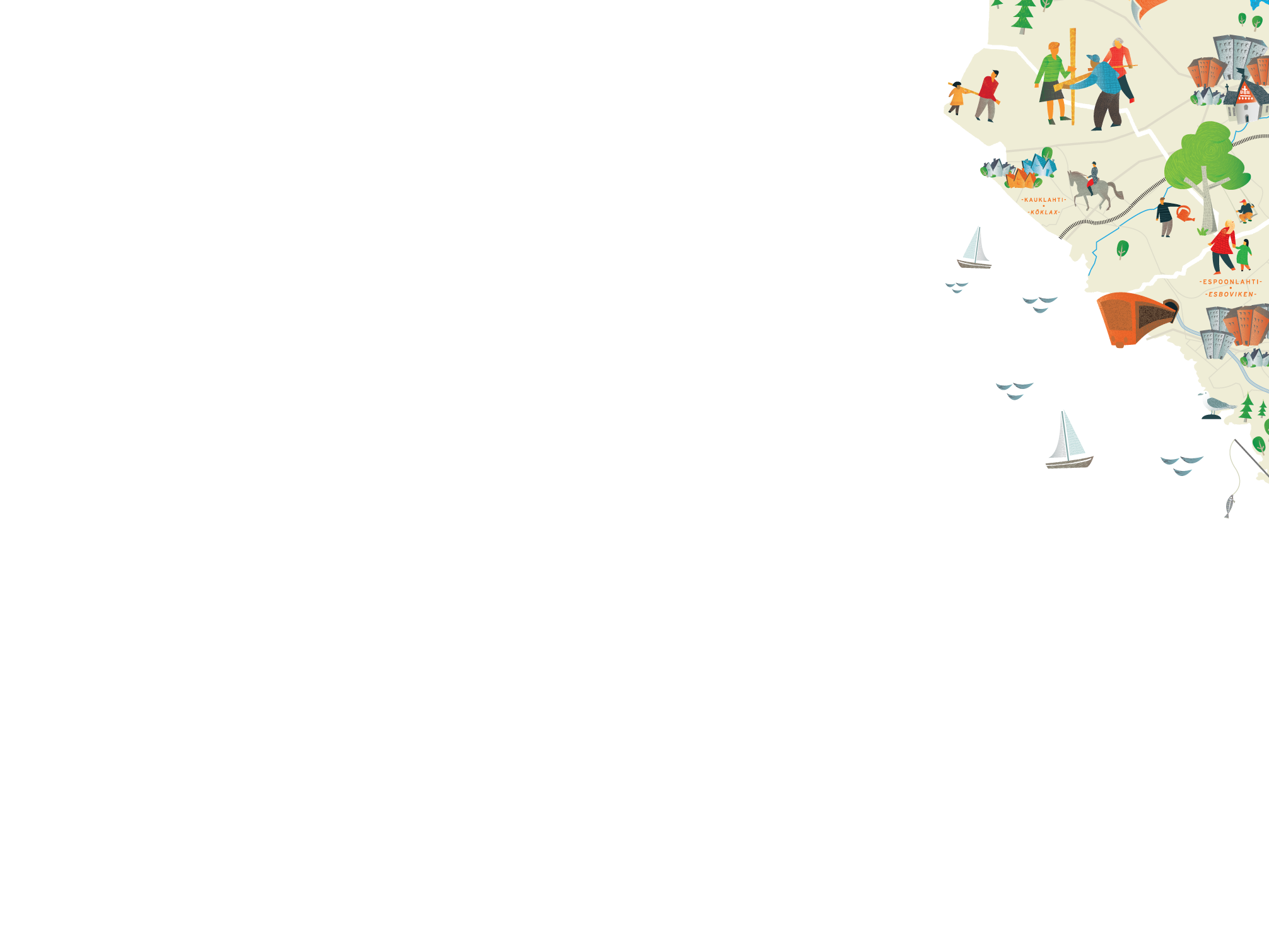 Lisätietoa
Esimies tai työntekijä voi tarvittaessa hankkia asiantuntija-apua tilanteen selvittämisessä esimerkiksi oman toimialansa
työsuojelupäälliköltä tai alueensa työsuojeluvaltuutetulta.

Lisätietoja ja lomakkeet: Kirjoita Essin
Hae-kenttään Häirintä ja epäasiallinen kohtelu

Työterveyslaitos TTL/Työpaikkakiusaaminen 
Työsuojelu.fi/Epäasiallinen kohtelu 
Häirinnän valvonta Suomessa 2015
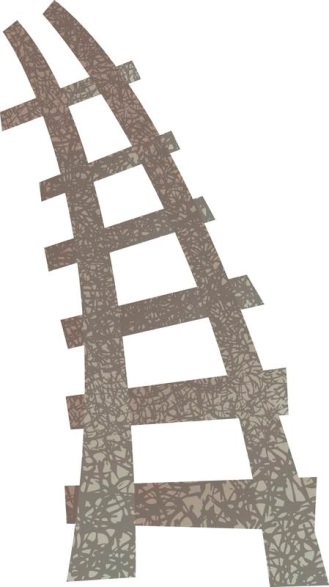 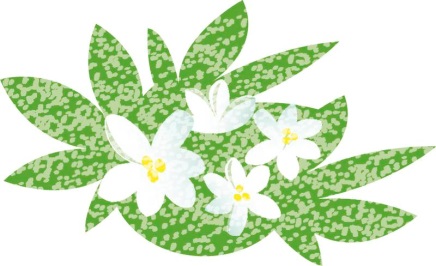 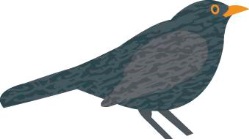 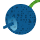 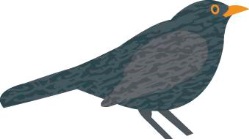 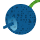 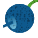 Häirinnän ja epäasiallisen kohtelun ehkäisy ja käsittely -ohje
24.10.2017
25